PDO Second Alert
Date: 12 Feb 2019 Incident title: LTI Man Over Board

What happened?
During the berthing operation of Oil Tanker and while climbing the pilot ladder, the Cargo Inspector lost his balance and fell into the sea. In the process, he attempted to grab the last step of the pilot ladder and injured his right shoulder.


learning from this incident..


All Pilots, BMAs and Cargo inspectors to attend BOSIET (Basic Offshore Safety Induction and Emergency Training).
All personal involved in Marine Operations to conduct Fitness assessment.
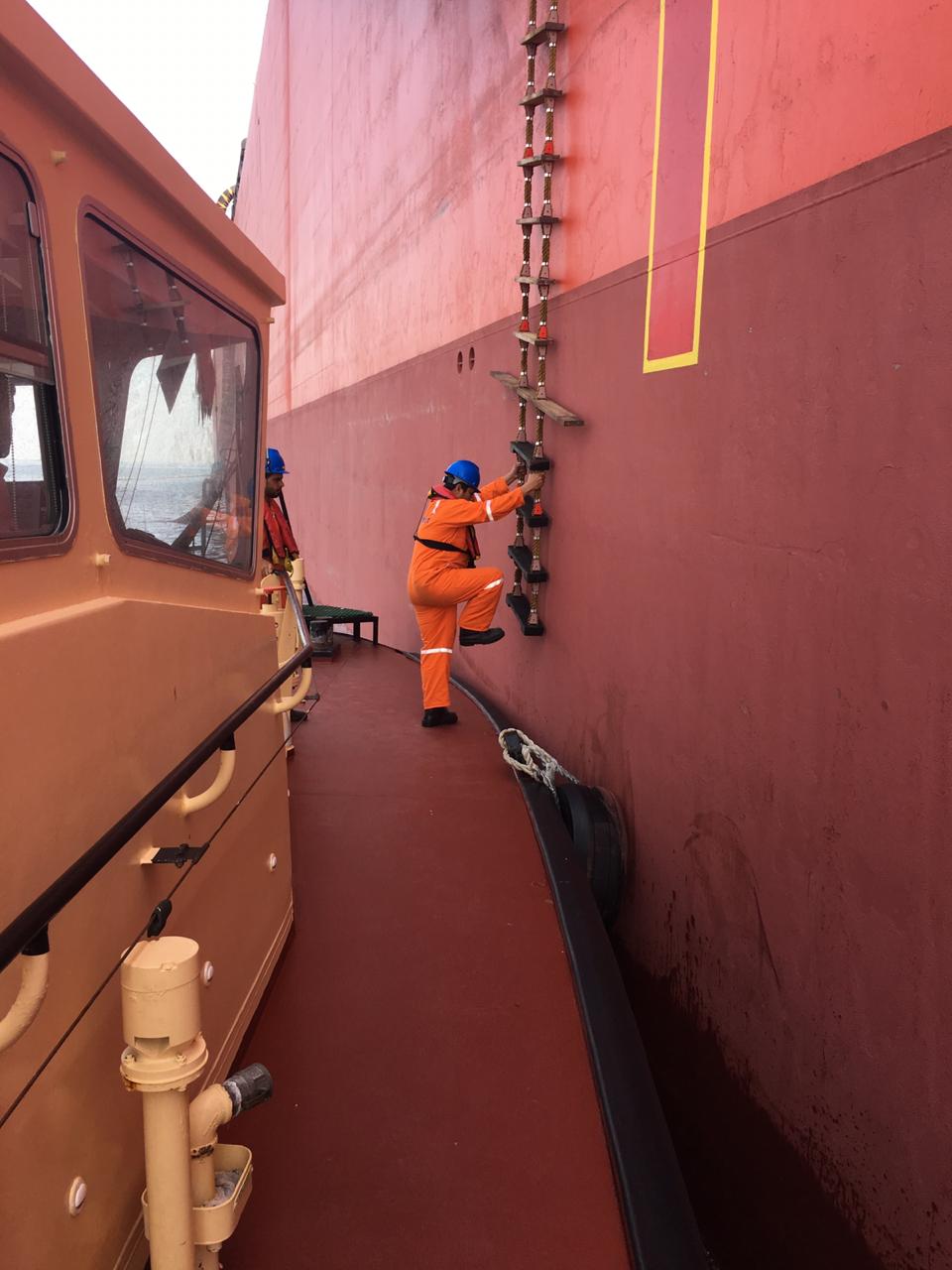 Boat /water Level
Pilot Ladder Too High
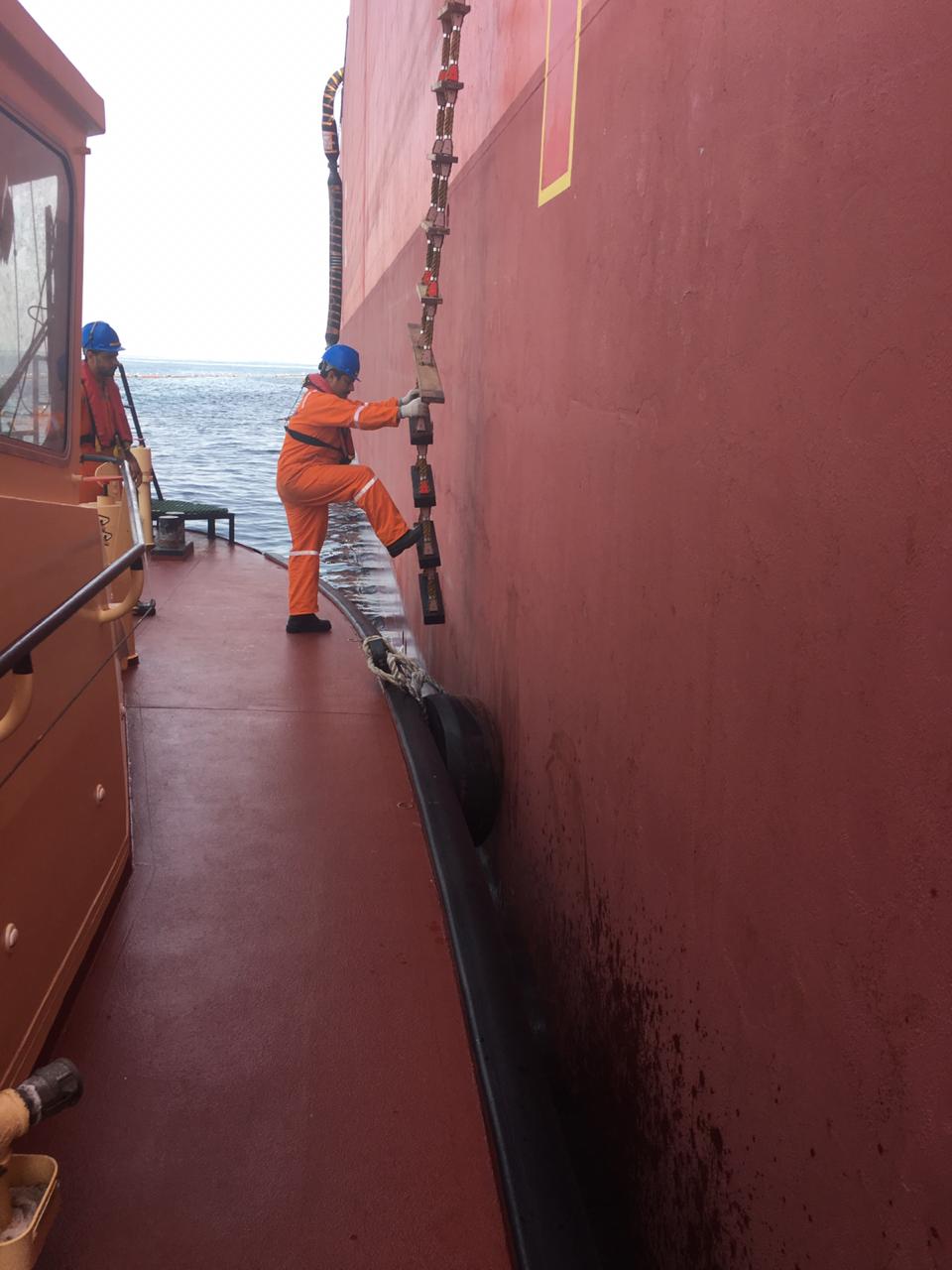 Only Climb if you are ready and it is safe to do so
Boat /water Level
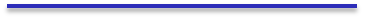 Low Pilot Ladder
Confidential - Not to be shared outside of PDO/PDO contractors
[Speaker Notes: Ensure all dates and titles are input 

A short description should be provided without mentioning names of contractors or individuals.  You should include, what happened, to who (by job title) and what injuries this resulted in.  Nothing more!

Four to five bullet points highlighting the main findings from the investigation.  Remember the target audience is the front line staff so this should be written in simple terms in a way that everyone can understand.

The strap line should be the main point you want to get across

The images should be self explanatory, what went wrong (if you create a reconstruction please ensure you do not put people at risk) and below how it should be done.]
Management self audit
Date: 12 Feb 2019 Incident title: LTI Man Over Board
As a learning from this incident and ensure continual improvement all contract
managers must review their HSE HEMP against the questions asked below        


Do you ensure that Pilot Boarding process captured in HEMP ?
Do you ensure that TBT is conducted prior to boarding the pilot ladder ? 
Do you ensure that Pilot Ladder is properly rigged ?
Do you ensure that weather condition is suitable to board the Tanker ? 
Do you ensure that lighting is adequate for the boarding operation ?
        
 If the answer is NO to any of the above questions please ensure you take action to correct this finding.
Confidential - Not to be shared outside of PDO/PDO contractors
[Speaker Notes: Ensure all dates and titles are input 

Make a list of closed questions (only ‘yes’ or ‘no’ as an answer) to ask others if they have the same issues based on the management or HSE-MS failings or shortfalls identified in the investigation. 

Imagine you have to audit other companies to see if they could have the same issues.

These questions should start with: Do you ensure…………………?]